Vantaan ja Keravan hyvinvointialuestrategia 2023 - 2025- väliarviointi ja päivitystarpeet
Lasten, nuorten ja perheiden palvelut  -jaosto 
26.8.2024
Marianne Juosila
strategiapäällikkö
Strategia Vaken käynnistämisen kokonaisuudessa
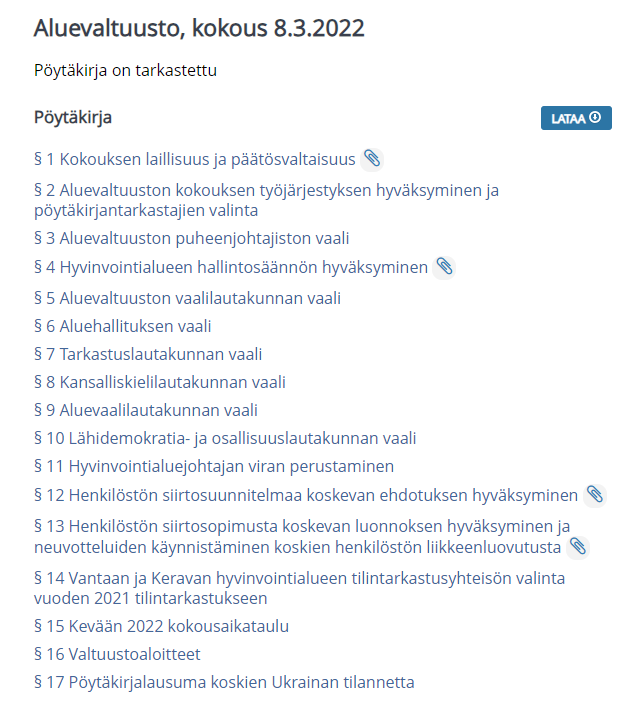 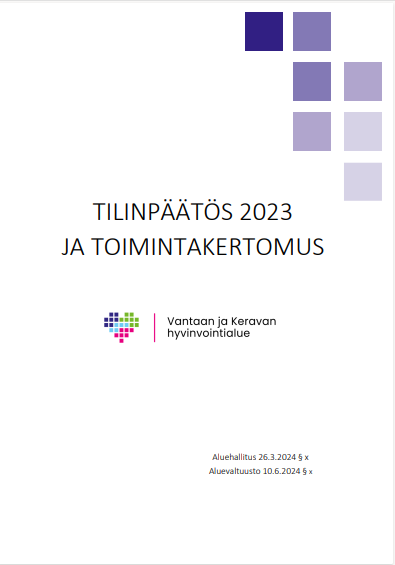 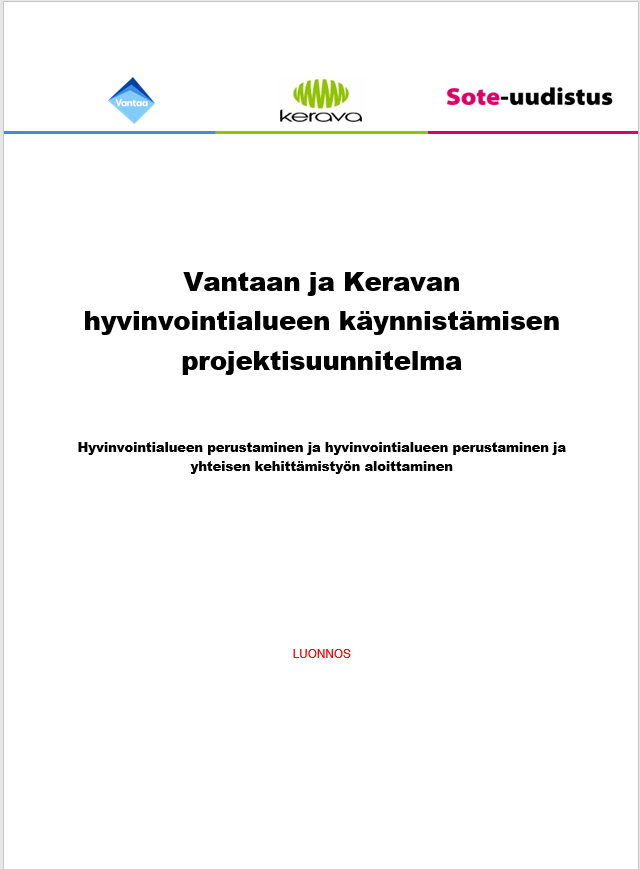 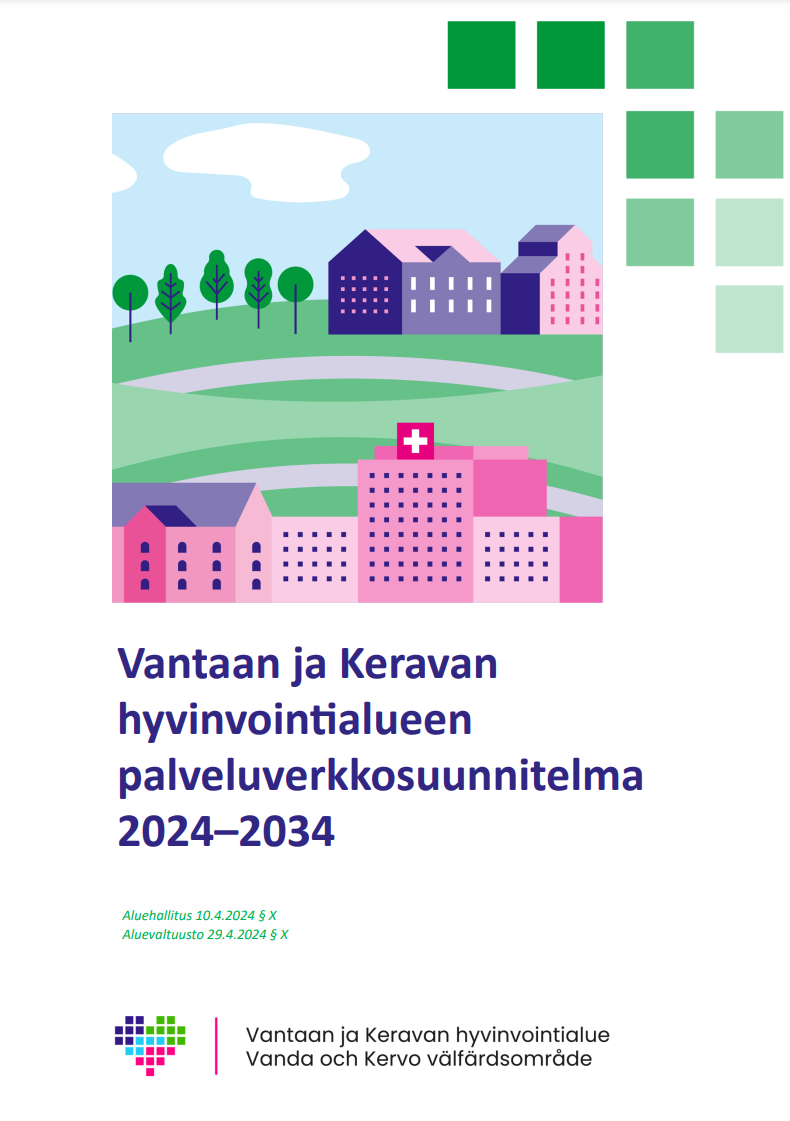 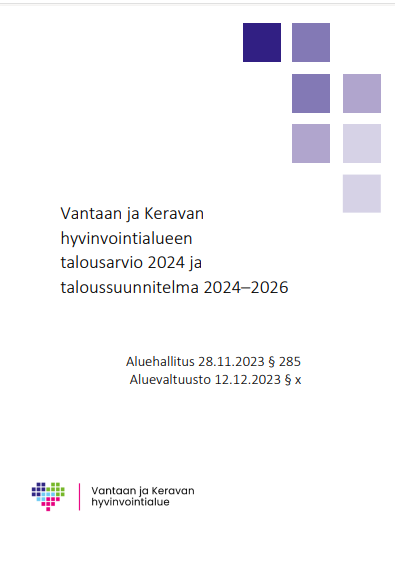 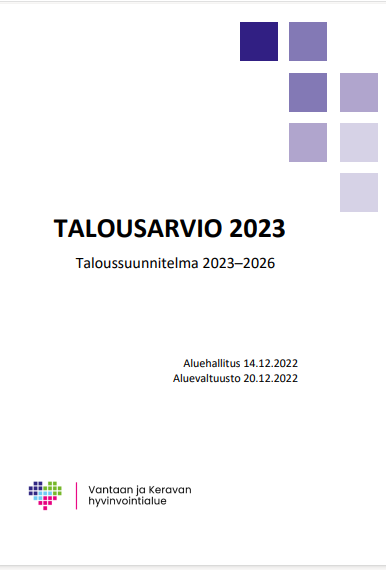 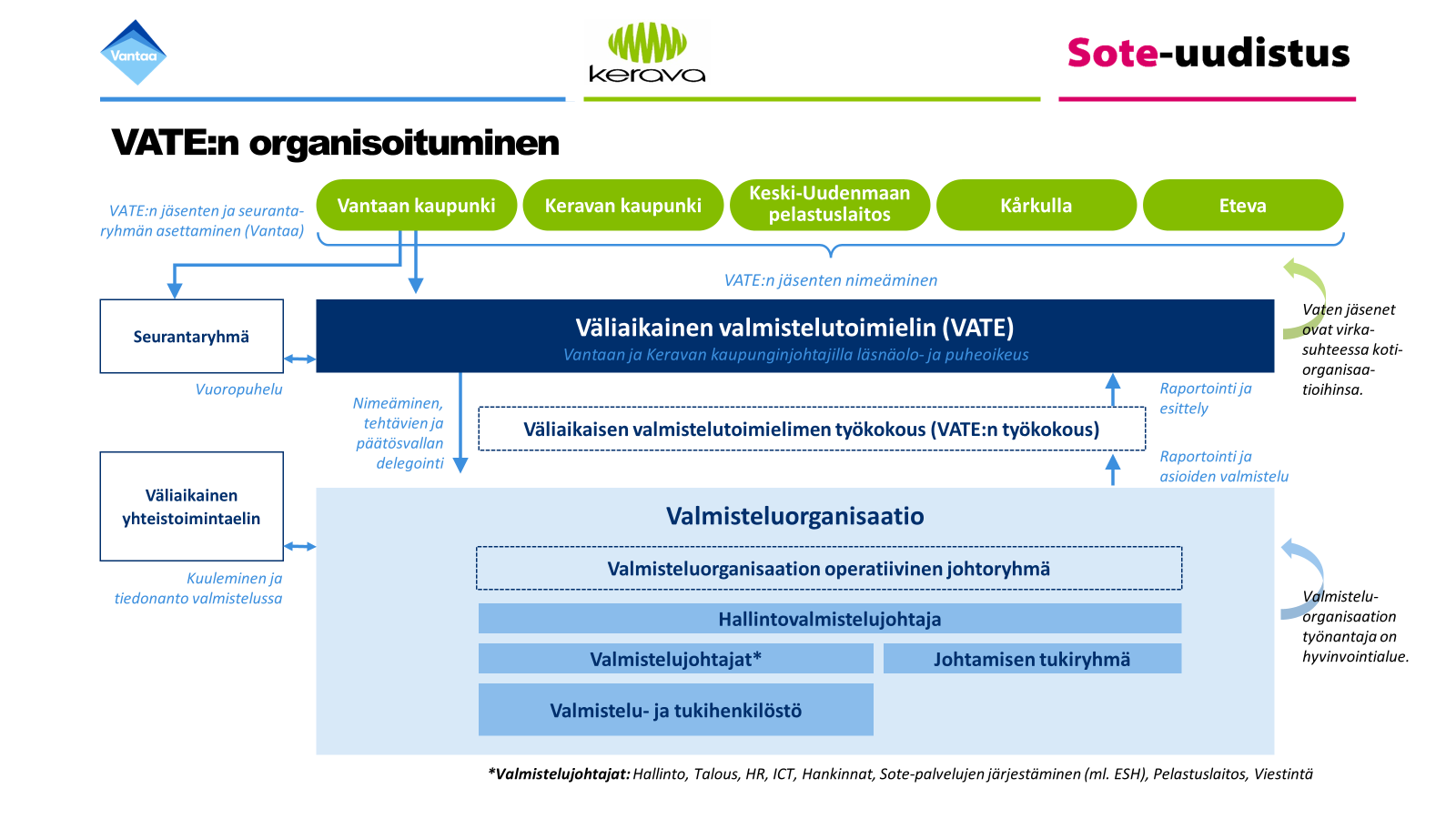 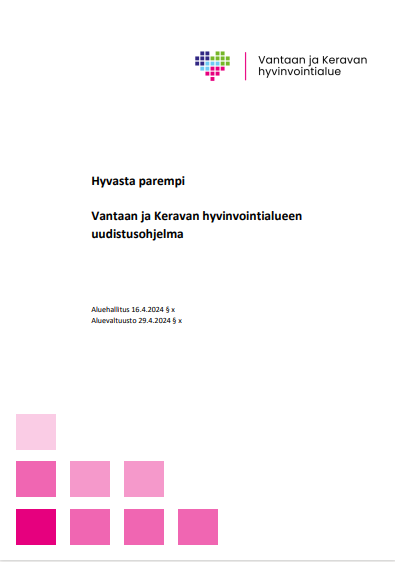 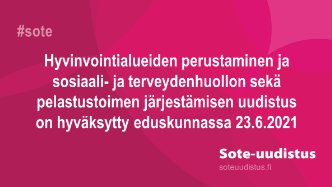 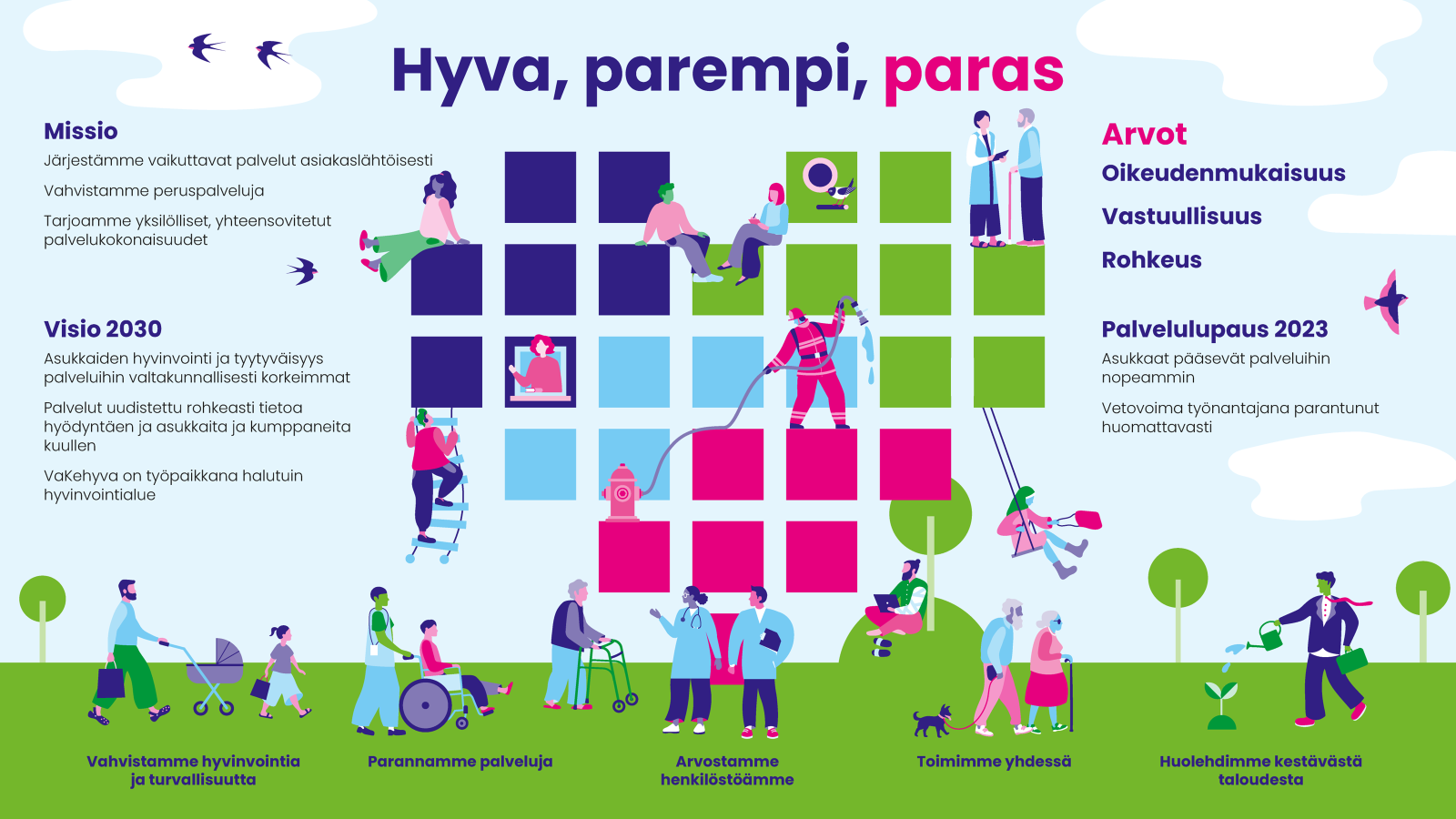 VISIO 2030
8/2021
3/2022
5/2021
7/2021
3/2024
11/2022
12/2023
4/2024
12/2022
Hyvinvointialuestrategia 2023 - 2025
Hyvinvointialueesta annetun lain (611/2021 § 41) mukaan hyvinvointialueella tulee olla strategia, jossa aluevaltuusto päättää hyvinvointialueen toiminnan ja talouden pitkän aikavälin tavoitteista.
Aluevaltuusto hyväksyi kokouksessaan 22.11.2022 § 94 Vantaan ja Keravan hyvinvointialueen ensimmäisen strategian vuosille 2023–2025. 
Strategia tavoitteineen perustuu yhteiseen valmisteluun ja tietoon toimintaympäristöstä (lainsäädäntö, asukkaiden palvelutarpeet, valtakunnalliset tavoitteet jne) 
Strategia valmisteltiin laajassa yhteistyössä eri tahoja osallistaen (kyselyt, työpajat, haastattelut, ideariihet, keskustelut, nlukunta jne)
Strategian tavoitteet on jaoteltu viiden näkökulman alle:
Vahvistamme hyvinvointia ja turvallisuutta 
Parannamme palveluja 
Arvostamme henkilöstöämme 
Toimimme yhdessä 
Huolehdimme kestävästä taloudesta.  
Strategian edistymisestä raportoidaan kerran vuodessa tilinpäätöksen yhteydessä; ensimmäinen raportointi aluevaltuustolle 4/2024
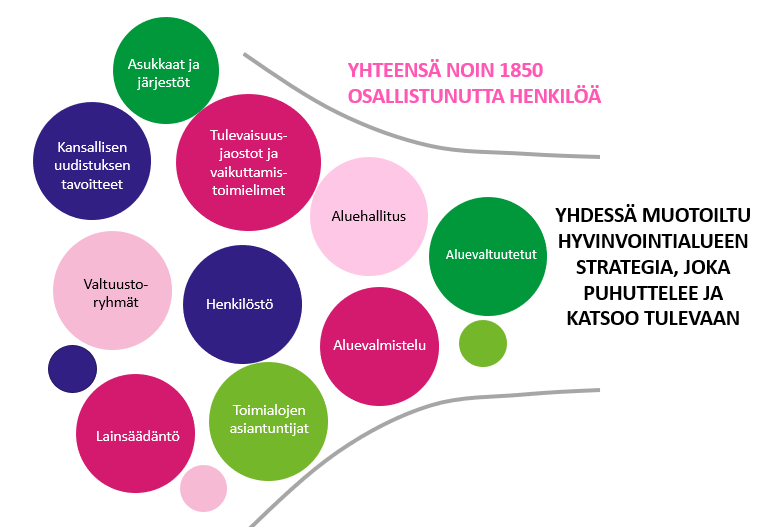 Strategiset tavoitteet: tilanne TP 2023
Strategiassa on 23 tavoitetta ja niillä on yhteensä 59 mittaria. 
Mittareille on asetettu lähtötasot sekä tavoitetasot vuodelle 2025. 
Ensimmäisessä toimintavuoden 2023 raportoinnissa arvioitiin, tullaanko mittareille asetetut tavoitetasot saavuttamaan vuoden 2025 loppuun mennessä. 
Mittareista suurimman osan (44 kpl) arvioidaan toteutuvan suunnitellusti vuoden 2025 loppuun mennessä. 
Kymmenen mittarin arvioidaan toteutuvan osittain. 
Kahden mittarin osalta toteutuminen ei ole vielä arvioitavissa.
Kokonaan toteutumatta arvioitiin jäävän kolmen mittarin tavoitetasot. 
Henkilöstön hyvinvointia mitataan strategiassa mm. lähtövaihtuvuuden ja terveysperusteisten poissaolojen kautta. Näiden osalta arvio tässä vaiheessa strategiakautta on, että asetettua tavoitetasoa ei tulla saavuttamaan toivotusti. 
Myöskään lastensuojeluilmoitusten kohteena olevien lasten osuuden alueen 0–17-vuotiaista ei arvioida laskevan toivotulla tavalla.
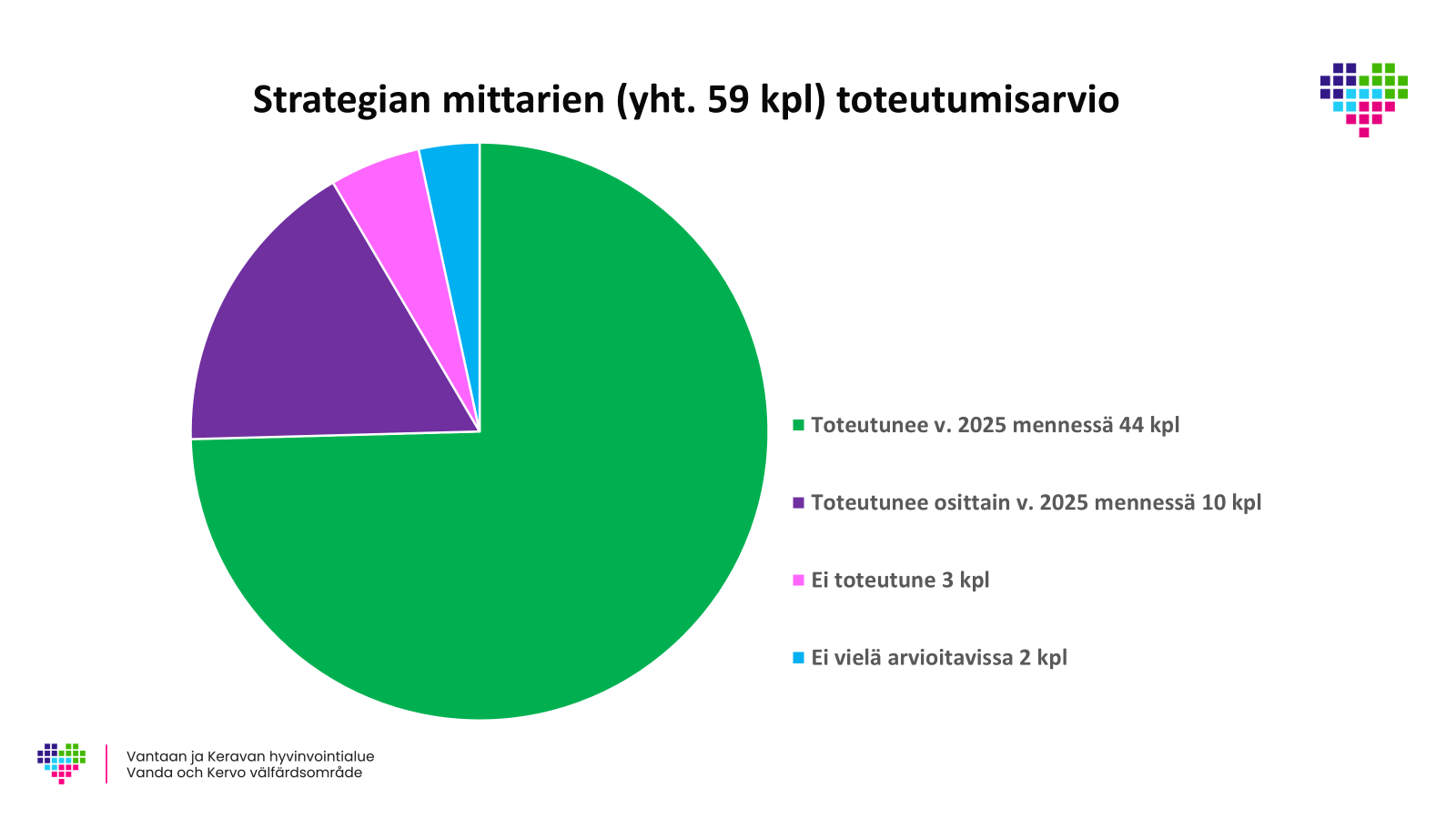 Strategian tarkistaminen 2024
Lain mukaan strategia tulee tarkistaa vähintään kerran aluevaltuuston toimikaudessa.

AV 29.4.2024 §24:  Vantaan ja Keravan hyvinvointialuestrategian toteutumisen raportointi vuodelta 2023:
”Hyvinvointialuestrategian 2023–2025 väliarviointi tehdään vuonna 2024 suppeana, koska seuraavat aluevaalit pidetään keväällä 2025, jolloin käynnistyy myös seuraavan valtuustokauden hyvinvointialuestrategian valmistelu. Väliarvioinnissa tarkennetaan palvelulupaus sekä mahdollisesti mittareihin tarvittavat täsmennykset.”  

Strategian 2023 – 2025 toteutumisesta raportoidaan seuraavan kerran vuoden 2024 tilinpäätöksen laadinnan yhteydessä keväällä 2025, ja viimeisen kerran tilinpäätöksen 2025 yhteydessä keväällä 2026.
Ensimmäisen valtuustokauden alkuperäinen strategia 2023-2025
Hyvinvointialuestrategia 2023 - 2025
Tarkistettu strategia 2023-2025
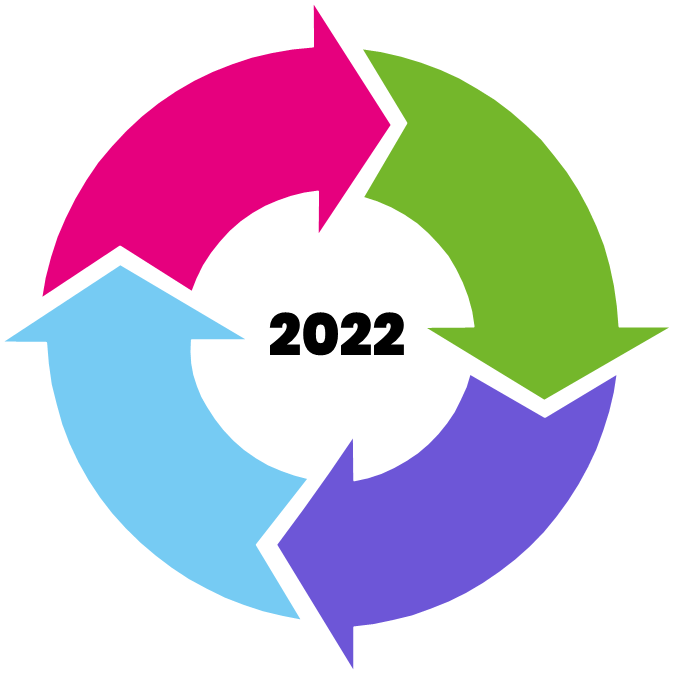 TA 2025 hyväksyminen
Toisen valtuustokauden 2025-2029 hva-strategia
Joulukuu
Tarkistettu strategia voimaan 10-11/2024 ?
Helmikuu
Lokakuu
Strategian 2023-2025 ensimmäinen raportointi TP 2023 yhteydessä
Tarkistetun strategian hyväksyminen AH ja AV
Maaliskuu
2024
Strategian väliarviointi käynnistyy virkavalmisteluna
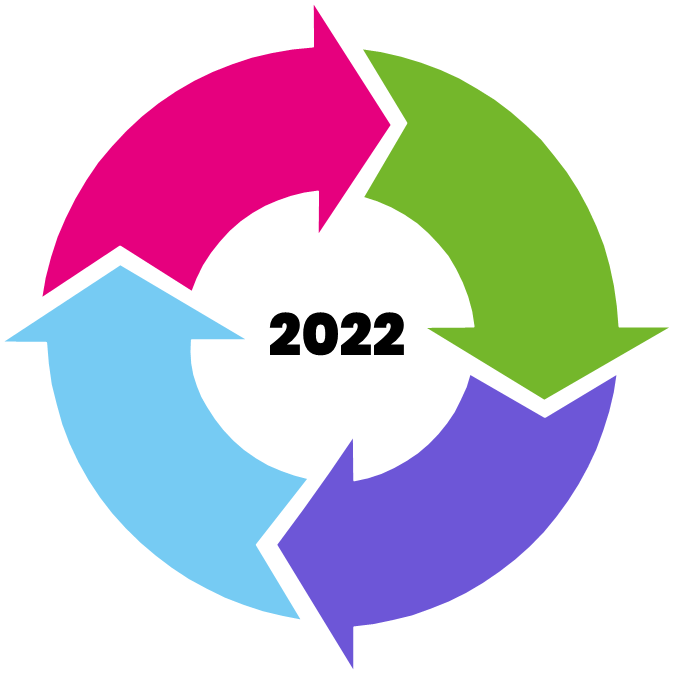 Syyskuu
Väliarvioinnin viimeistely
TA 2026 hyväksyminen
Elokuu
Joulukuu
Toukokuu
Tarkistetun strategian 2023-2025 ensimmäinen raportointi
Strategian muutosesitykset jatkovalmisteluun AV talous- ja  strategiaseminaari 23.-24.5.
Ryhmien kommentit
Helmikuu
Kesäkuu
Lokakuu
Maaliskuu
Uusi AV hyväksyy hva-strategian 
2026 - 2029
2025
Alue- ja kuntavaalit 13.4.2025
Uusi HVA-strategia 
voimaan 1.1.2026
Huhtikuu
Syyskuu
Strategian 2026 – 2029 
valmistelu käynnistyy
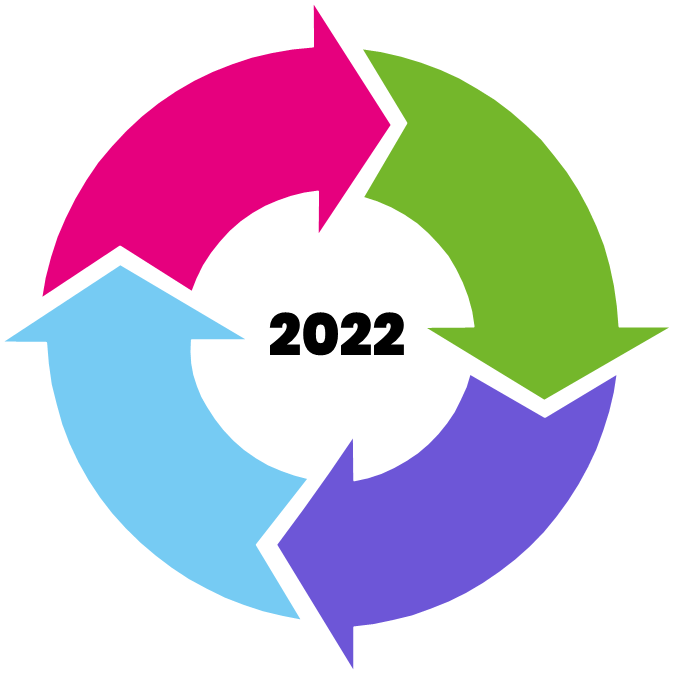 Toukokuu
Elokuu
Tarkistetun strategian 2023-2025 toinen raportointi TP 2025 yhteydessä
Uusi aluevaltuusto 
aloittaa työnsä 1.6.2025
Kesäkuu
2026
TA 2024 s. 23: Lain mukaan hyvinvointialuestrategia tarkistetaan vähintään kerran aluevaltuuston toimikaudessa. Vantaan ja Keravan hyvinvointialueen strategia väliarvioidaan vuoden 2024 aikana. Samalla arvioidaan strategian mittarien toimivuus ja uusien mittarien tarve. Väliarviointia tukee myös vuoden 2023 tilinpäätöksen yhteydessä tehtävä strategian tavoitteiden etenemisen raportointi.
Strategian väliarviointi – virkavalmistelun muutosehdotukset
Muutosesitysten kohdentuminen
Asiakirjan tekstimuutokset, mm
aikamuotojen päivitystä
viittaus valtion ohjausrakenteiden muutosesitykseen (HE)
väestötietoja
ensimmäinen toimintavuosi 2023 -> valtuustokausi
viittaus uudistusohjelma, järjestöyhteistyön neuvottelukunta

Mittareiden päivitysehdotukset
Lainsäädännön muutokset 
Hoitotakuu:  7 vrk –> 14 vrk (- > ?)
Organisaatiorakenteen muutokset; mittarit vastaamaan uudistetusta yksikkörakenteesta saatavaa tietoa
Tavoitetason päivitys tukemaan tarkoituksenmukaisesti palvelukokonaisuutta
Mittariston uudistaminen vastaamaan käyttöönotettua arviointiasteikkoa
Vantaan ja Keravan hyvinvointialueen arvot
Ei muutostarvetta
Vastuullisuus

Kehitämme osaamistamme jatkuvasti ja perustamme toimintamme tutkittuun tietoon
Teemme aina parhaamme asiakkaan hyvinvoinnin eteen
Kannamme vastuun päivittäisestä työstämme ja arvostamme toistemme osaamista
Toimimme kustannustehokkaasti 
Kannamme vastuun ympäristöstä
Toimintamme on ekologisesti, sosiaalisesti ja taloudellisesti kestävää
Rohkeus

Arvioimme toimintaamme aktiivisesti ja haemme yhdessä ratkaisuja tunnistettuihin haasteisiin 
Kannustamme henkilöstöä uusiin avauksiin ja tuemme innovatiivista kehittämistoimintaa
Uudistamme rohkeasti toimintaa yhdessä asukkaiden, järjestöjen ja yritysten kanssa ennakoiden palvelutarpeiden muutoksia 
Tartumme ennakkoluulottomasti toimintaympäristön muutosten tuomiin mahdollisuuksiin
Oikeudenmukaisuus

Kohtaamme asiakkaat arvostavasti ja yksilölliset tarpeet huomioiden 
Meillä on selkeät toimintamallit, jotka edistävät asiakkaiden ja työntekijöiden yhdenvertaista kohtelua
Johtaminen on oikeudenmukaista tasapuolista ja ammattitaitoista
Toimintamme on yhdenvertaista, tasa-arvoista, asiakaslähtöistä, avointa ja läpinäkyvää
20.8.2024
9
Visio 2030
Ei muutostarvetta; viitattu tuoreessa uudistusohjelmassa
Vuonna 2030 asukkaiden hyvinvointi ja tyytyväisyys palveluihin ovat valtakunnallisesti korkeimmat Vantaan ja Keravan hyvinvointialueella. Palveluja on uudistettu rohkeasti tietoa hyödyntäen ja asukkaita ja kumppaneita kuullen. Vantaan ja Keravan hyvinvointialue on työpaikkana halutuin hyvinvointialue.
Palvelulupaus
Vantaan ja Keravan hyvinvointialueen palvelulupaus vuodelle 2023:
Vuonna 2023 hyvinvointialueella asukkaat pääsevät palveluihin nykyistä nopeammin ja alueen vetovoimaisuus työnantajana on parantunut huomattavasti.

Päivitysehdotus:
Hyvinvointialueen toiminnan vakiinnuttua asukkaat pääsevät palveluihin entistä nopeammin ja alueen vetovoimaisuus työnantajana paranee edelleen.
Strategian väliarviointi ja katse tulevaan
Virkavalmistelun lähtökohtana strategian tarkistamisessa on ollut, että päivityksiä strategiaan tehdään vain  välttämättömien muutosten osalta:
tavoitteiden jalkauttaminen ja palvelutuotannossa näkyvien muutosten toteuttaminen vie oman aikansa
mittareita muutettaessa toiminnan seurantaa ei ehditä välttämättä käynnistää niin, että valtuustokaudella saadaan edes yksi havainto tai tulos (onko edetty tavoitteen suuntaan) 
seuraavan valtuustokauden strategian valmistelu alkaa jo vuoden sisällä

Aluevaltuustoryhmillä mahdollisuus perehtyä, arvioida ja kommentoida muutosesityksiä ja -tarpeita elokuun loppuun mennessä kevään valtuustoseminaarialustuksen jälkeen.
-> virkavalmistelu koostaa ryhmien näkemykset ja valmistelee niiden pohjalta esityksen aluehallitukselle tarkistetusta strategiasta

Mitä ajatuksia nykyinen strategia ja sen päivitys herättää tässä vaiheessa strategiakautta? Mitä voidaan oppia seuraavan valtuustokauden strategian valmistelua ennakoiden?
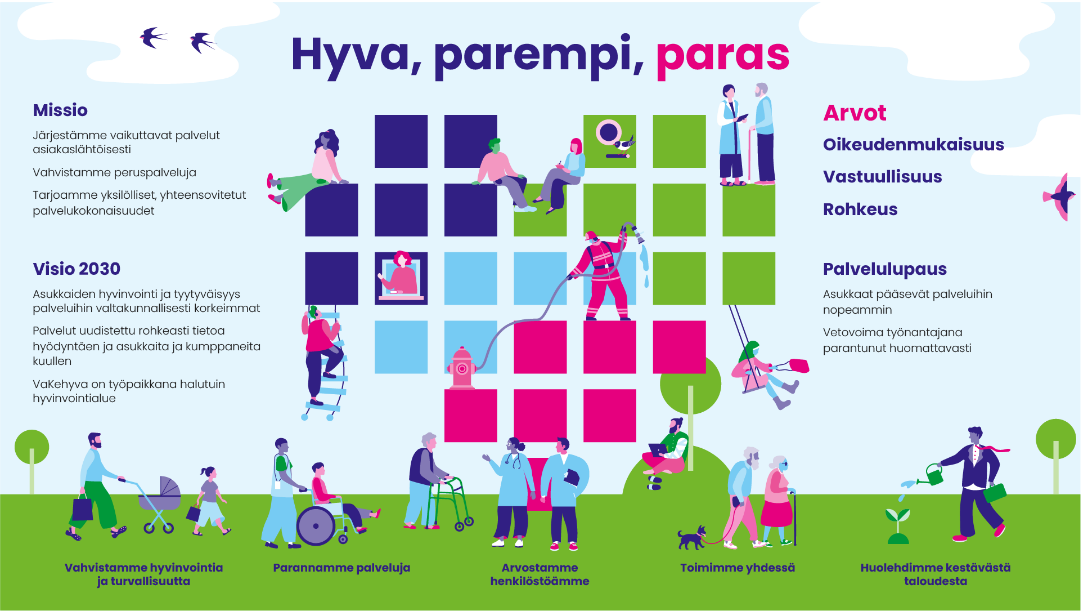